MÑ kÓ víi c¶ nhµ : Khi cßn nhá tÝ,  B¶o Ch©u hay mÕu m¸o, kÐo ¸o ®ßi chÞ bÕ ®i ch¬i. Khi Êy, chÞ Mai l¹i trªu ®ïa ®Ó B¶o Ch©u vui.
©u
ªu
ªu
©u
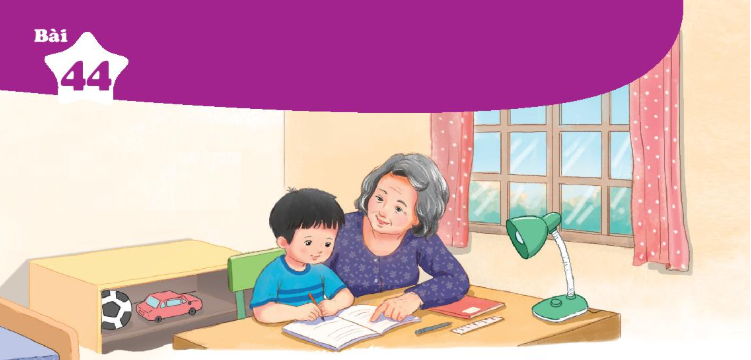 NhËn biÕt
Bµ ®· nghØ h­u mµ lu«n bËn bÞu.
Bµ ®· nghØ h­u mµ lu«n bËn biu.
­u
u
iu
u
h
­u
h­u
dÞu    ®Þu     xÝu
diu    ®iu     xiu
h­u    m­u    lùu
h­u    m­u    l­u
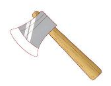 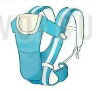 c¸i r×u
c¸i riu
c¸i ®Þu
c¸i ®iu
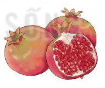 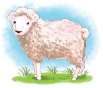 qu¶ lùu
qu¶ l­u
con cõu
con c­u
c¸i r×u
c¸i ®Þu
qu¶ lùu
con cõu
iu         ­u
h
­u
h­u
dÞu       ®Þu      xÝu
h­u     m­u     lùu
c¸i r×u         c¸i ®Þu
qu¶ lùu       con cõu
­u
Bµ ®· nghØ h­u. Ngµy ngµy, bµ ®i chî nÊu ¨n vµ ch¨m lo cho con ch¸u. Mçi lÇn ®­a bÐ ®i d¹o, bµ hay kÓ vÒ ngµy x­a. Lêi bµ dÞu ªm.
iu
Bµ ®· nghØ h­u.
Ngµy ngµy, bµ ®i chî nÊu ¨n vµ ch¨m lo cho con ch¸u.
Mçi lÇn ®­a bÐ ®i d¹o, bµ hay kÓ vÒ ngµy x­a.
Lêi bµ dÞu ªm.
Bµ ®· nghØ h­u. Ngµy ngµy, bµ ®i chî nÊu ¨n vµ ch¨m lo cho con ch¸u. Mçi lÇn ®­a bÐ ®i d¹o, bµ hay kÓ vÒ ngµy x­a. Lêi bµ dÞu ªm.
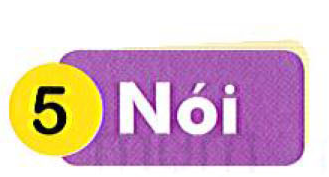 Bà em
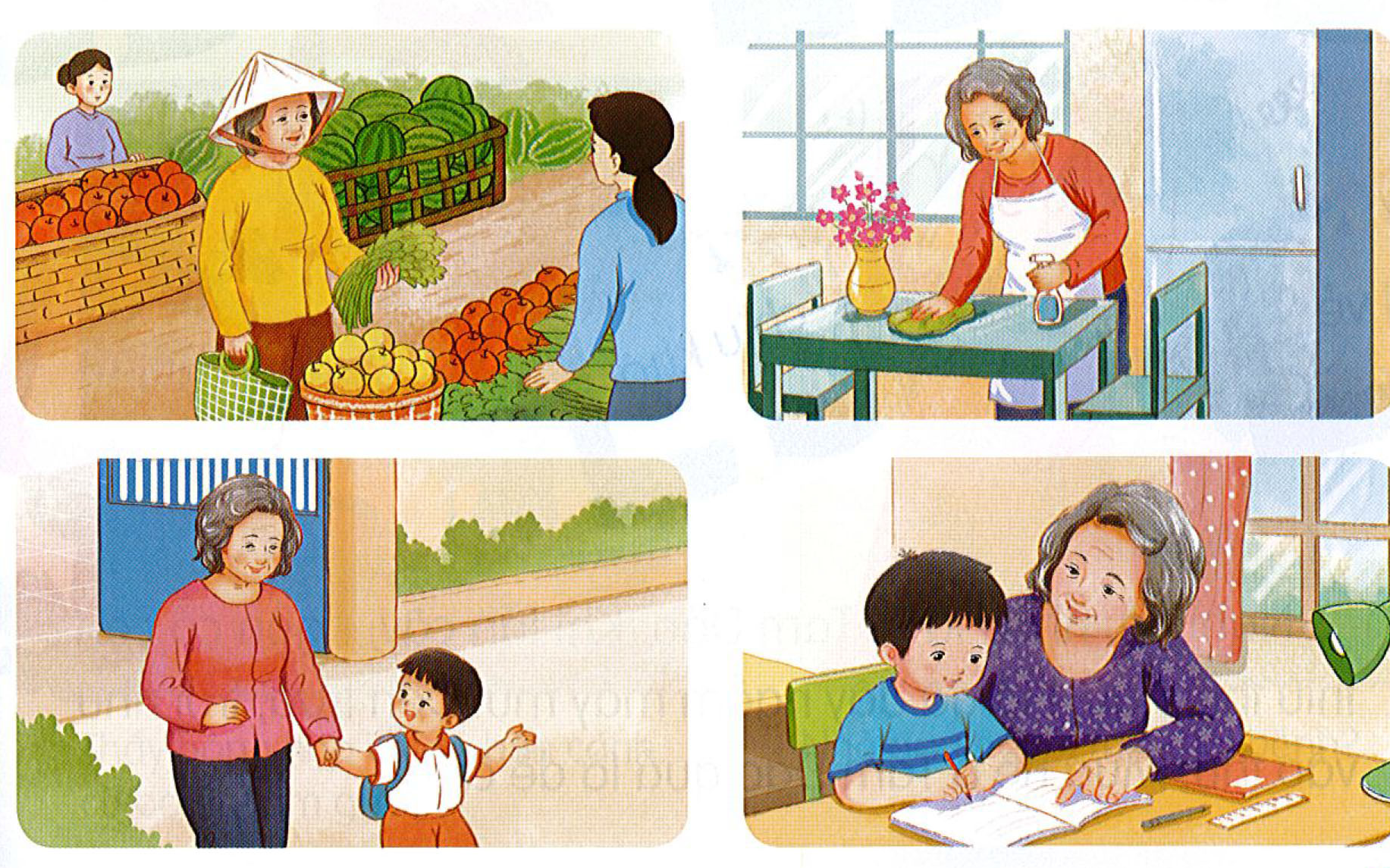